Такие разные мячи
Подготовила: инструктор по физической культуре
Зеленина Олеся Владимировна
Согласно историческим ссылкам и легендам, ранние мячи создавались из человеческих голов, завернутых в кожу животных или в мочевые пузыри свиней и коров.
Самый древний мяч
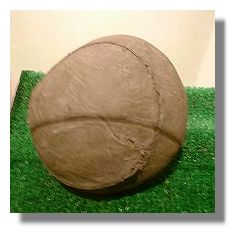 Ему более 450 лет. Считается, что этот мяч принадлежал шотландской королеве Мэри. Камера древнего мяча изготовлена из свиного пузыря. Сверху камера покрыта сшитыми кусками оленьей кожи.
2
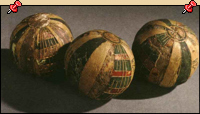 Мячи из дерева
Мячи из кожи
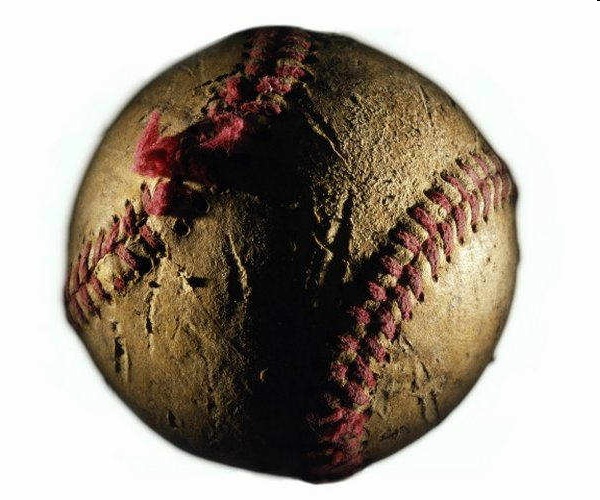 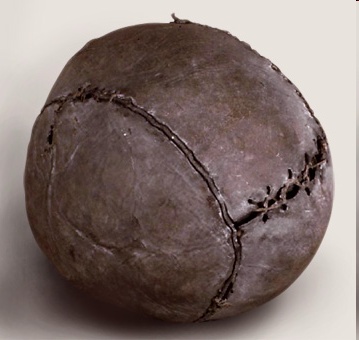 4
Мячи  из ткани
5
ФИИТНЕС-МЯЧИ
Разновидности
 игр с мячом
7
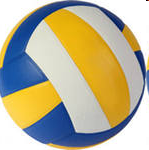 волейбол
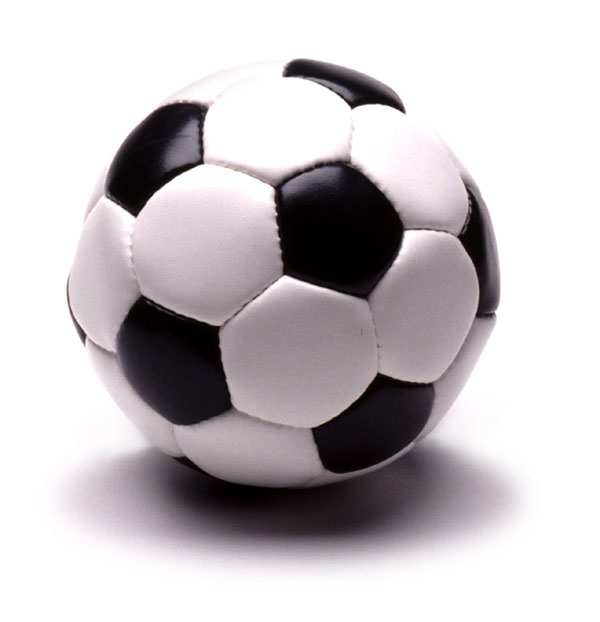 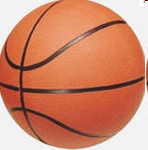 футбол
баскетбол
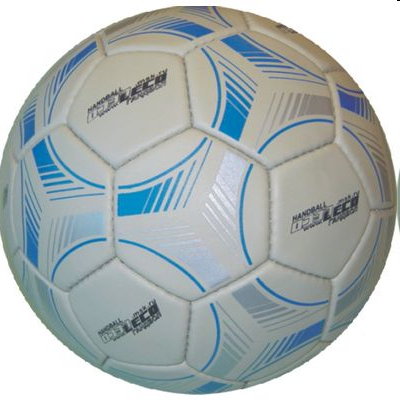 гандбол
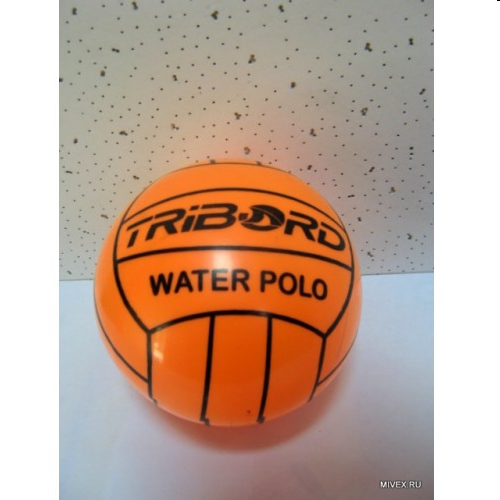 вотерпол
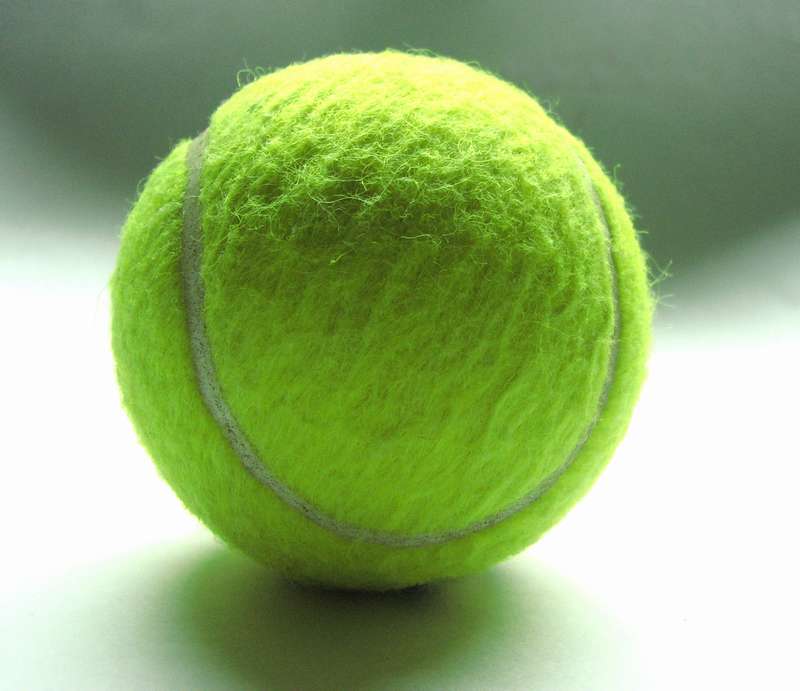 Большой теннис
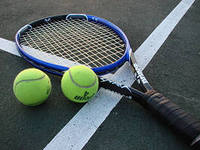 10
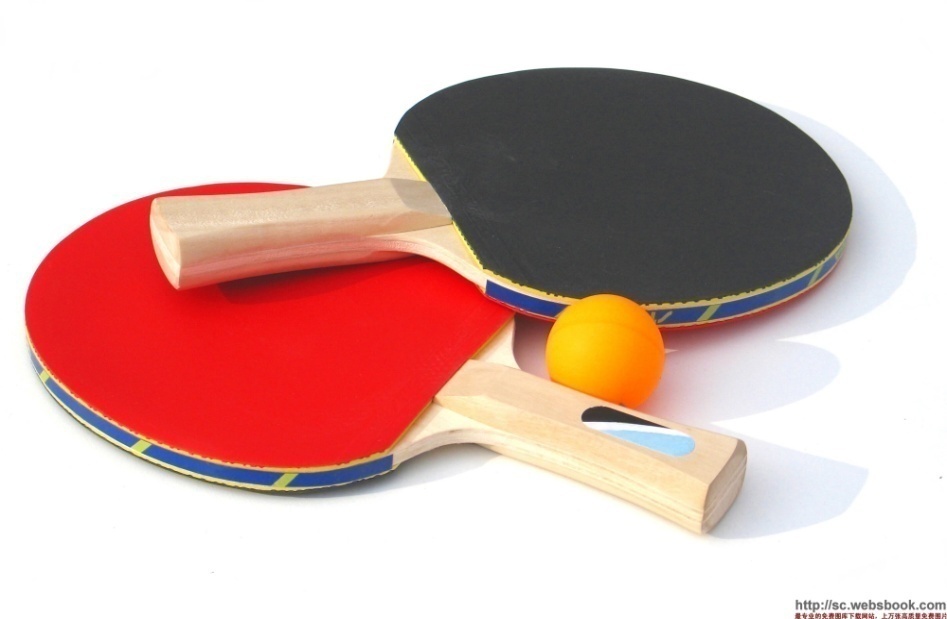 Настольный теннис
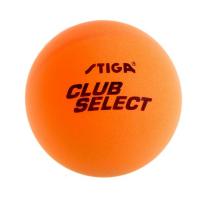 11
Хоккей с мячом
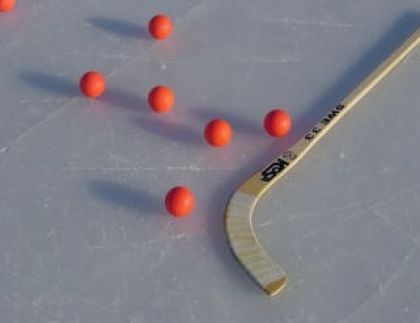 12
баскетбол
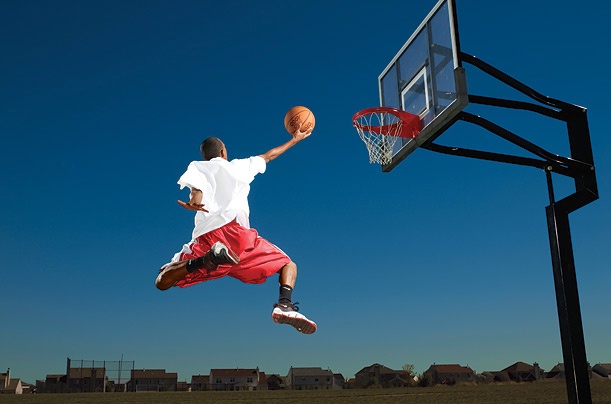 13
волейбол
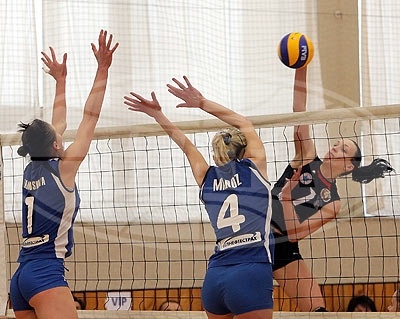 14
гандбол
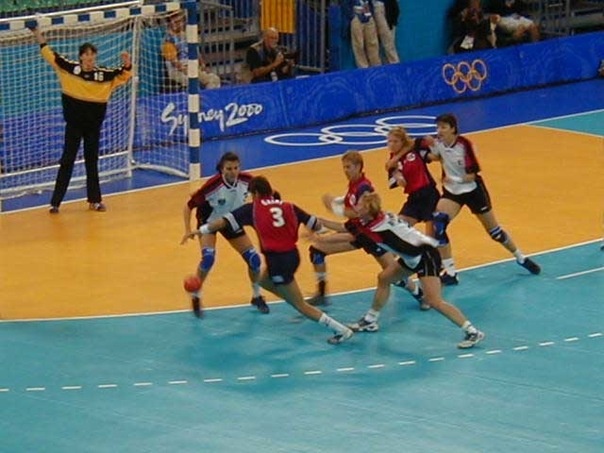 15
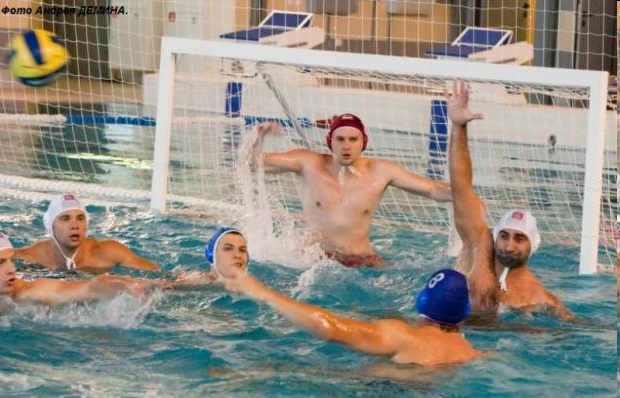 вотерпол
16
Большой теннис
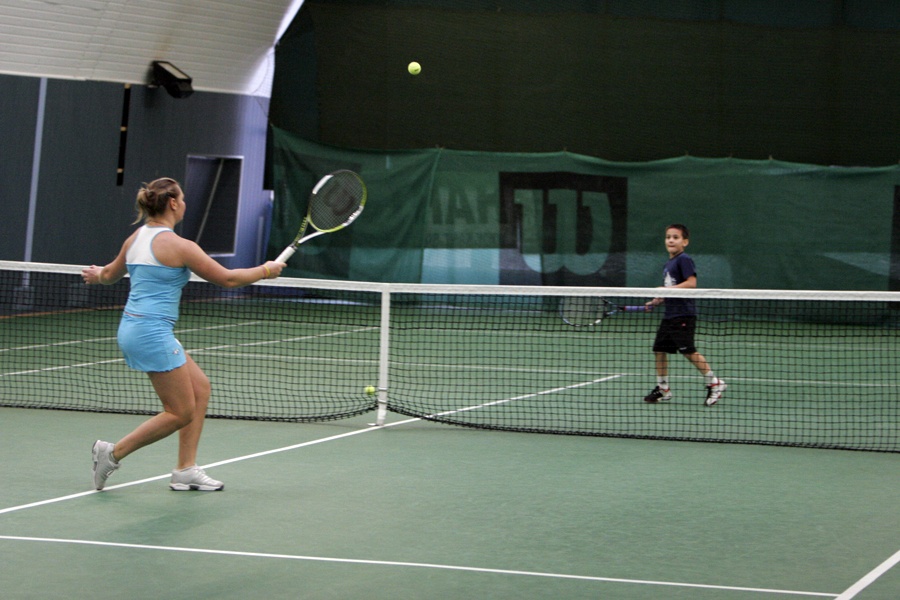 17
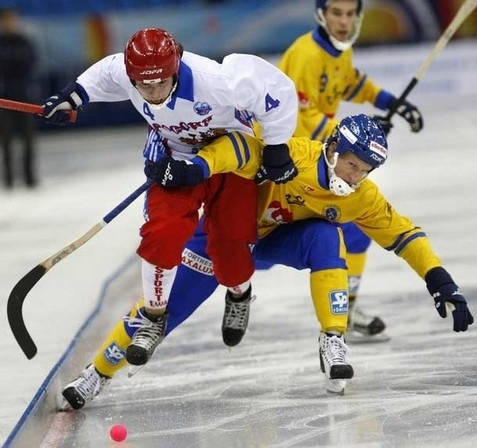 Хоккей с мячом
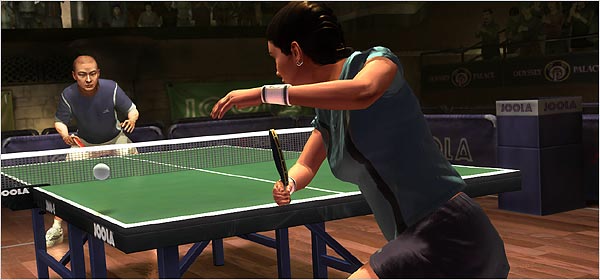 Настольный теннис
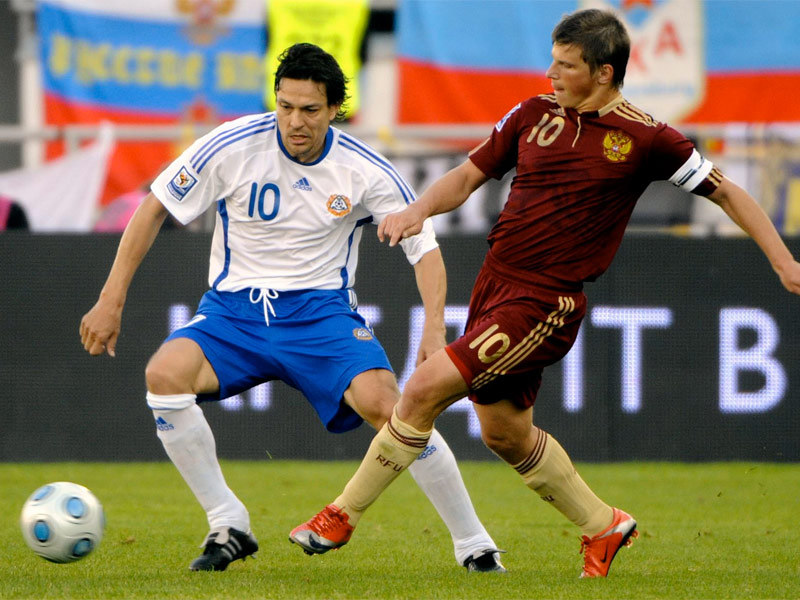 футбол
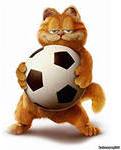 СПАСИБО ЗА ВНИМАНИЕ
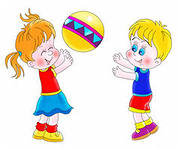 21